Informatics 121Software Design I
Lecture 9
Duplication of course material for any commercial purpose without the explicit written permission of the professor is prohibited.
Announcements
No office hours today

Discussion today
Today’s lecture
Expert behaviors

Design studio 2

Design artifacts

Design notations
Experts solve simpler problems first
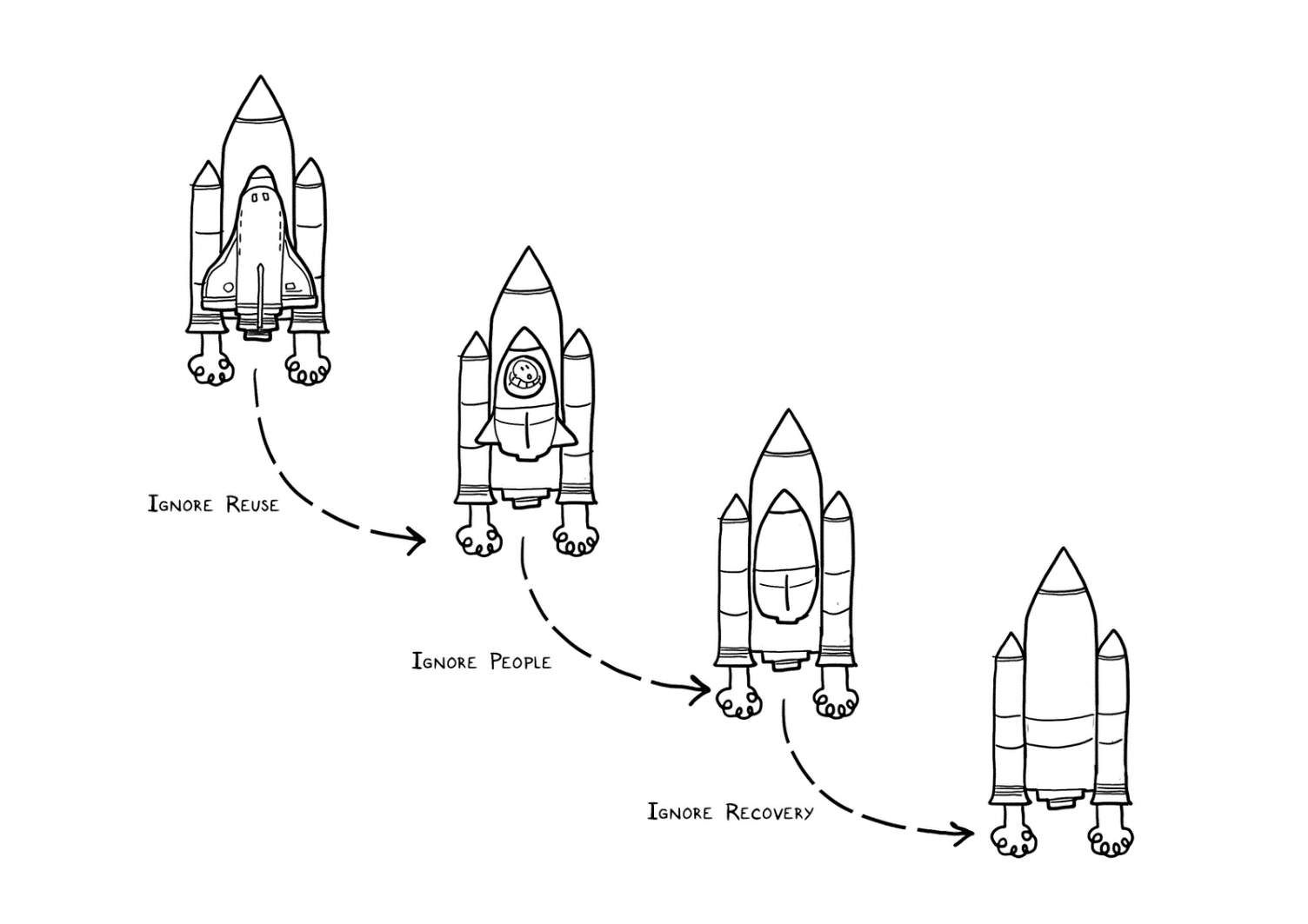 Experts draw the problem as much as they draw the solution
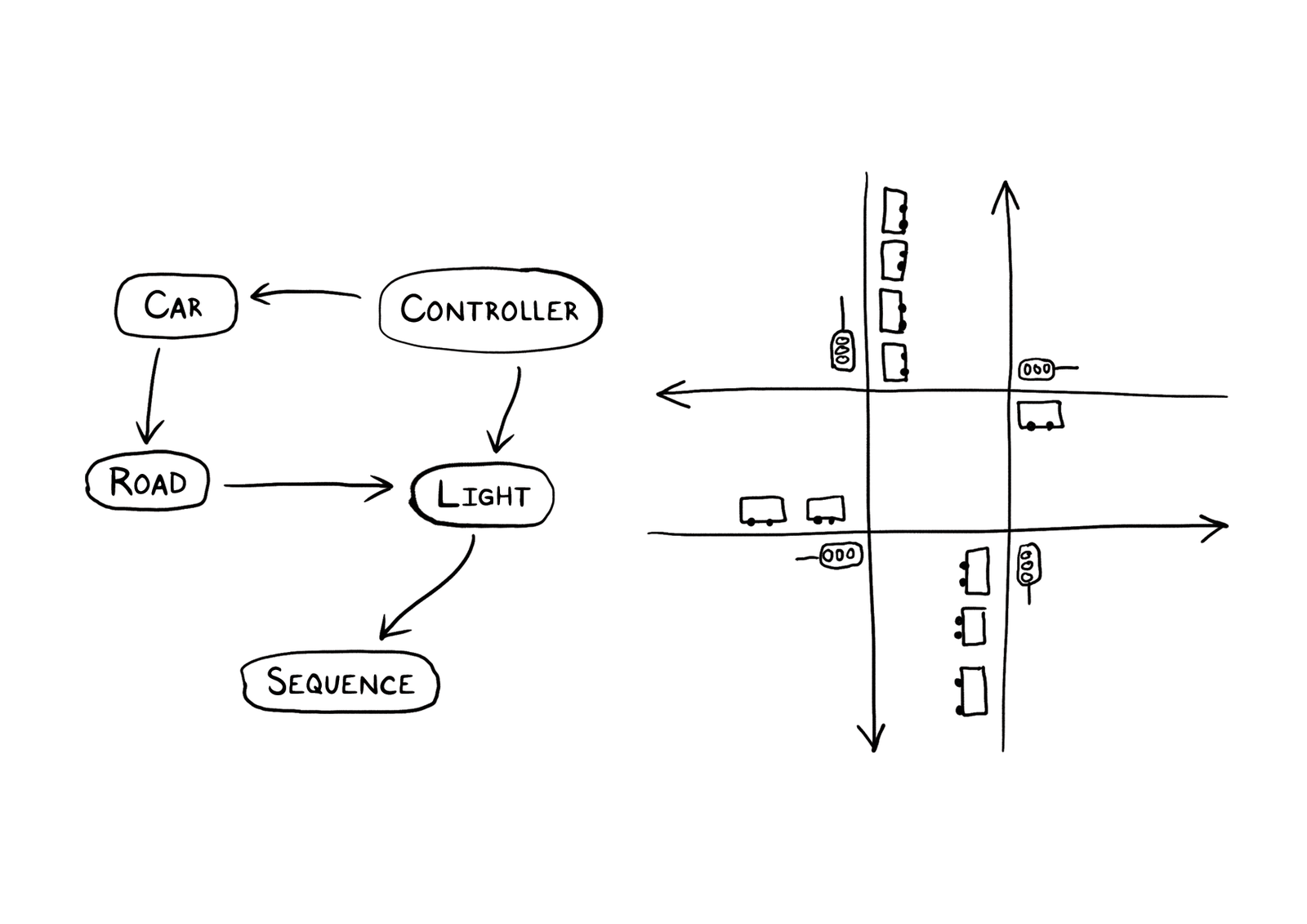 Experts move among levels of abstraction
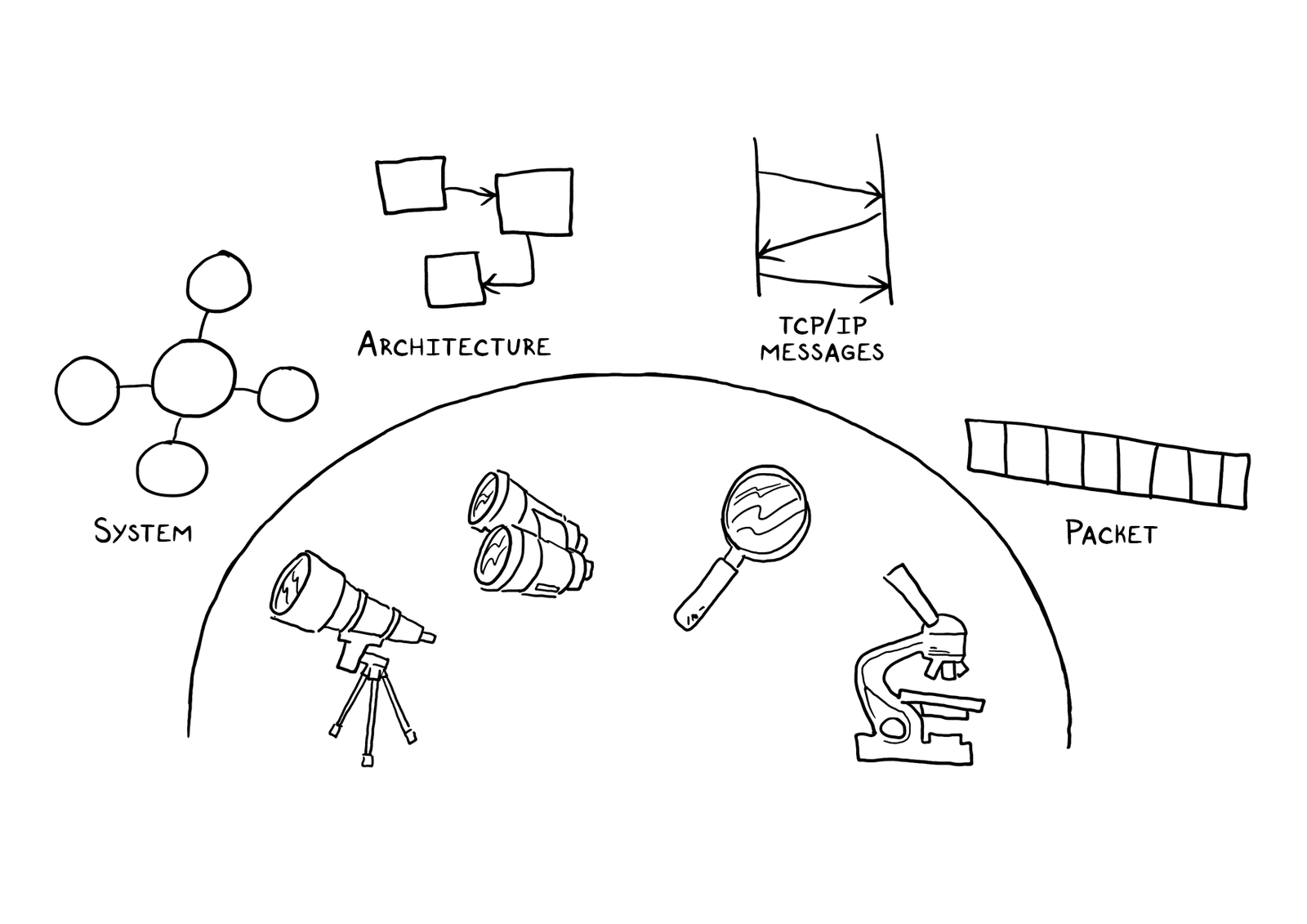 Experts go as deep as needed
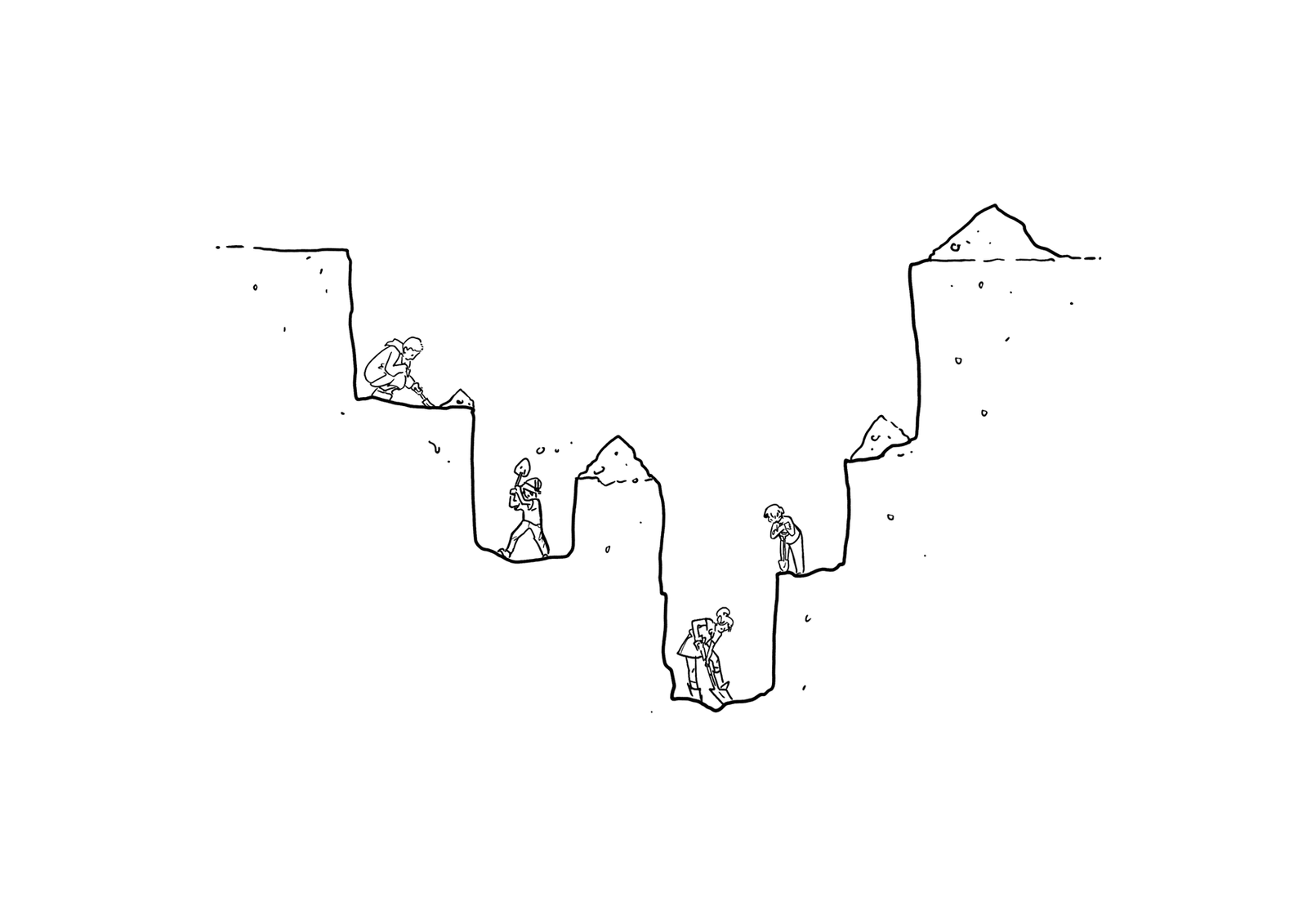 Experts simulate continually
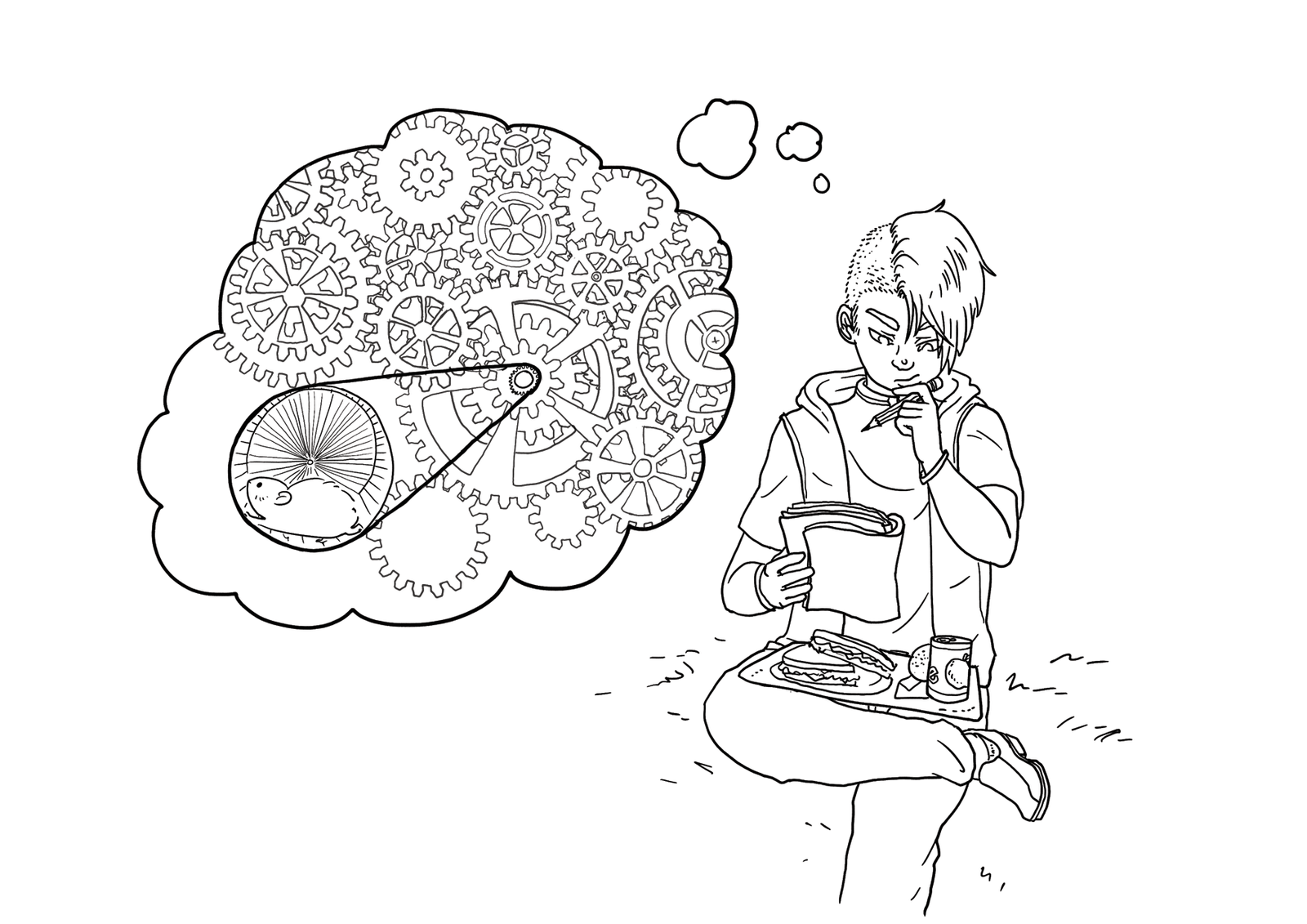 Experts are alert to evidence that challenges their theory
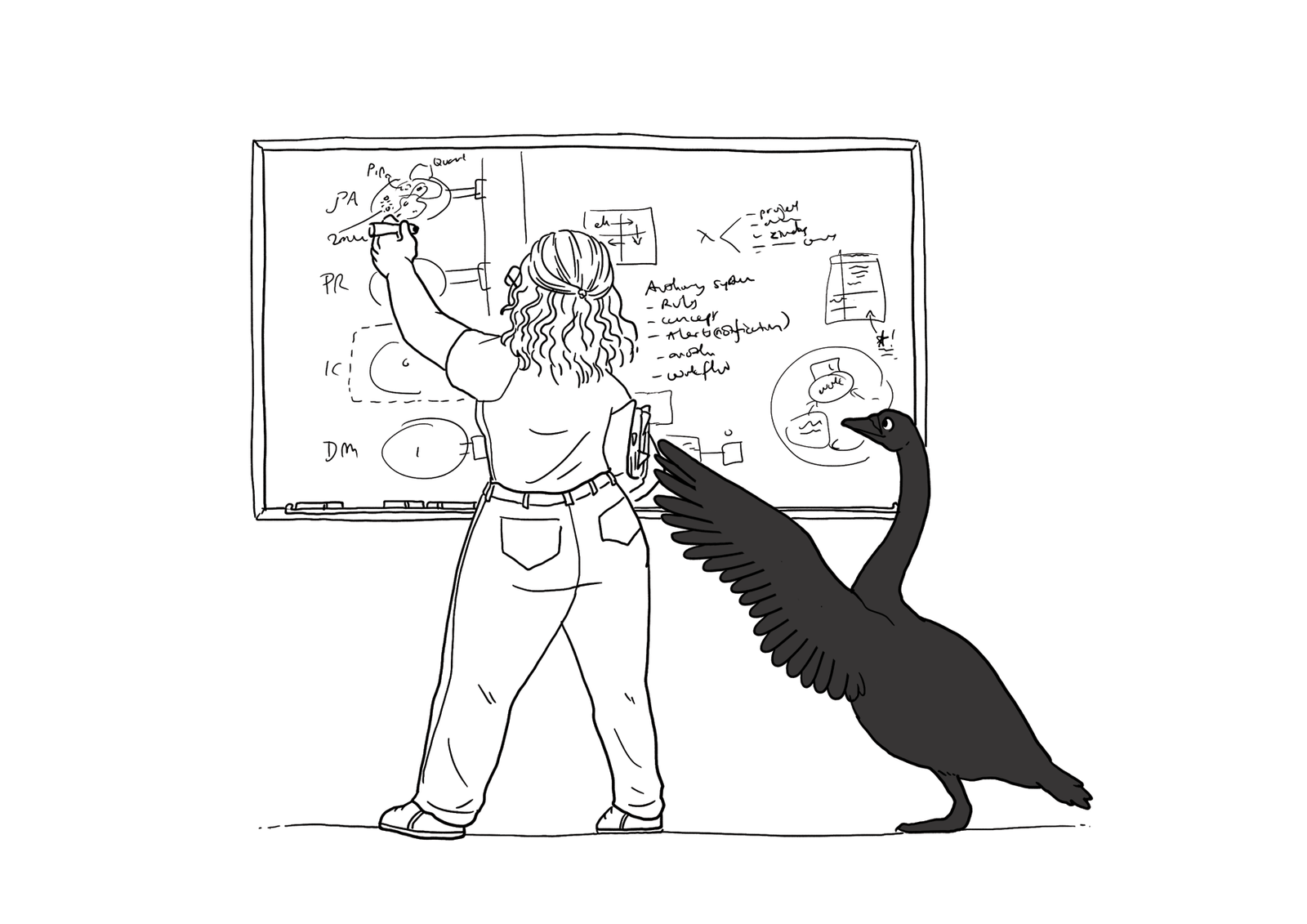 Experts think about what they are not designing
Experts invest now to save time later
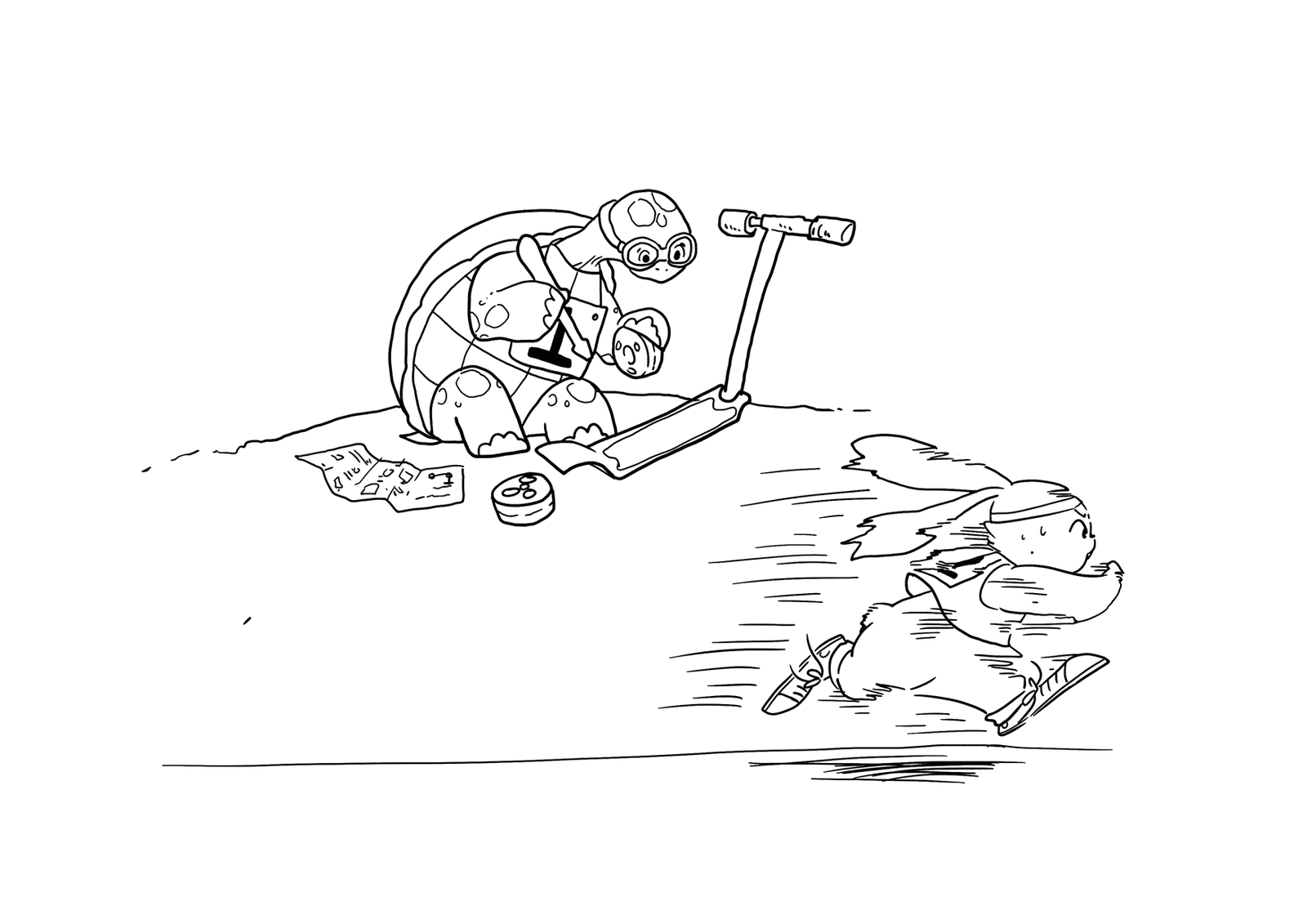 Design studio 2 (part 1)
As a team, design an educational traffic simulator based on the design prompt that was e-mailed to class

Make sure to consider at least three different approaches, highlight tradeoffs among the approaches, and discuss why you chose the approach you took
briefly document the approaches you considered but did not adopt

Your group will be announced at the start of your discussion
Design studio 2 (part 1)
Focus
predicting the future
making tradeoffs
managing bias
accommodating change
balancing cost, quality, and effort
solving a problem, now and later
Design studio 2 (part 1)
Practice what you have learned about experts: 
solve simpler problems first
draw the problem as much as they draw the solution
move among levels of abstraction
go as deep as needed
simulate continually
are alert to evidence that challenges their theory
think about what they are not designing
invest now to save time later
Design studio 2 (part 1)
Practice what you have learned about experts: 
focus on the essence
prefer solutions that they know work
address knowledge deficiencies
generate alternatives
are skeptical
Design studio 2 (part 1)
Bring one printed copy to class, Wednesday February 21
make sure to identify all group members
make sure to identify your discussion time

No extensions, not even for reduced points
Design studio 2 (part 1)
Team members will assess other team members
in terms of the contributions they make
in terms of enabling others to make contributions
Questions?
Design
designer
plan
maker
change in the world
other stakeholders
audience
experiences
A design artifact
An externalized representation used to further a design project
goals, constraints, assumptions, ideas, decisions
design problem, design solution, or both
partial or complete
fluid or frozen
Example
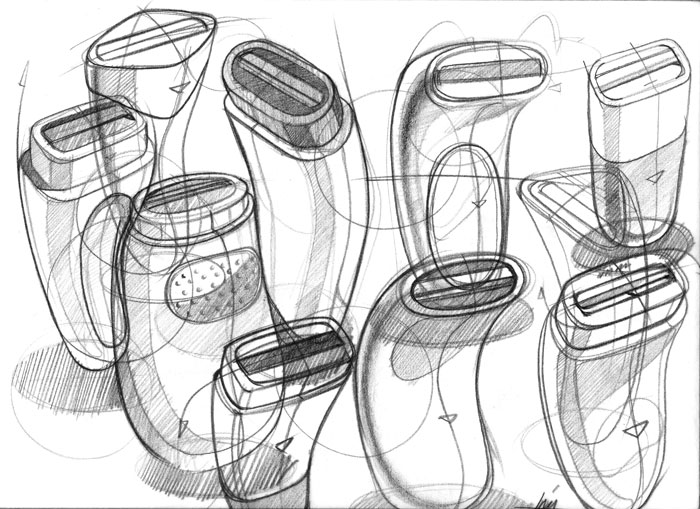 Example
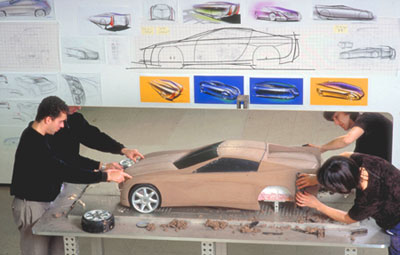 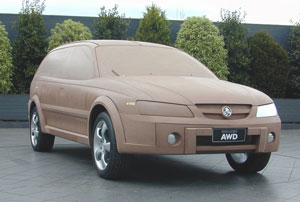 Example
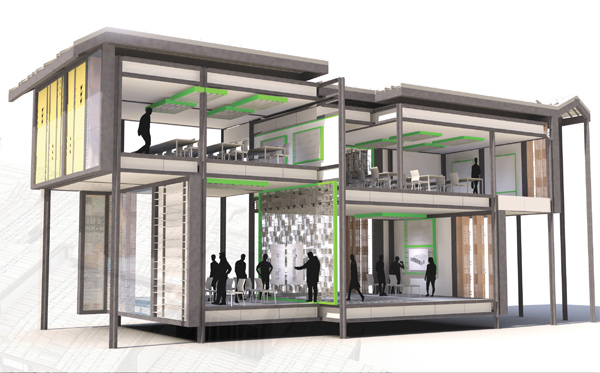 Example
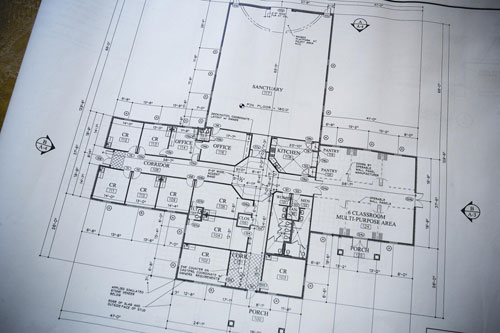 Example
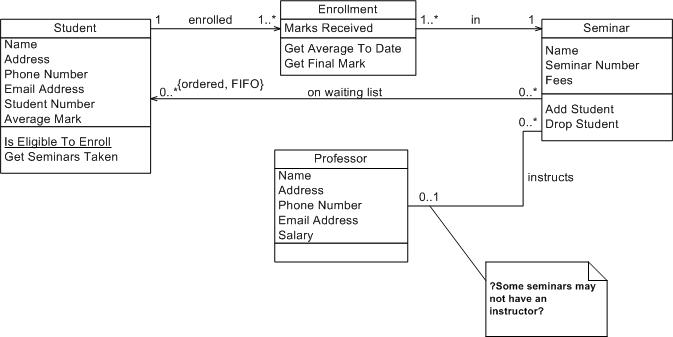 Example
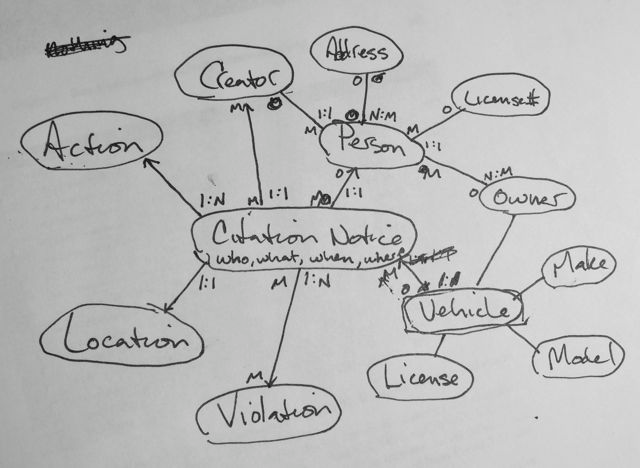 Example
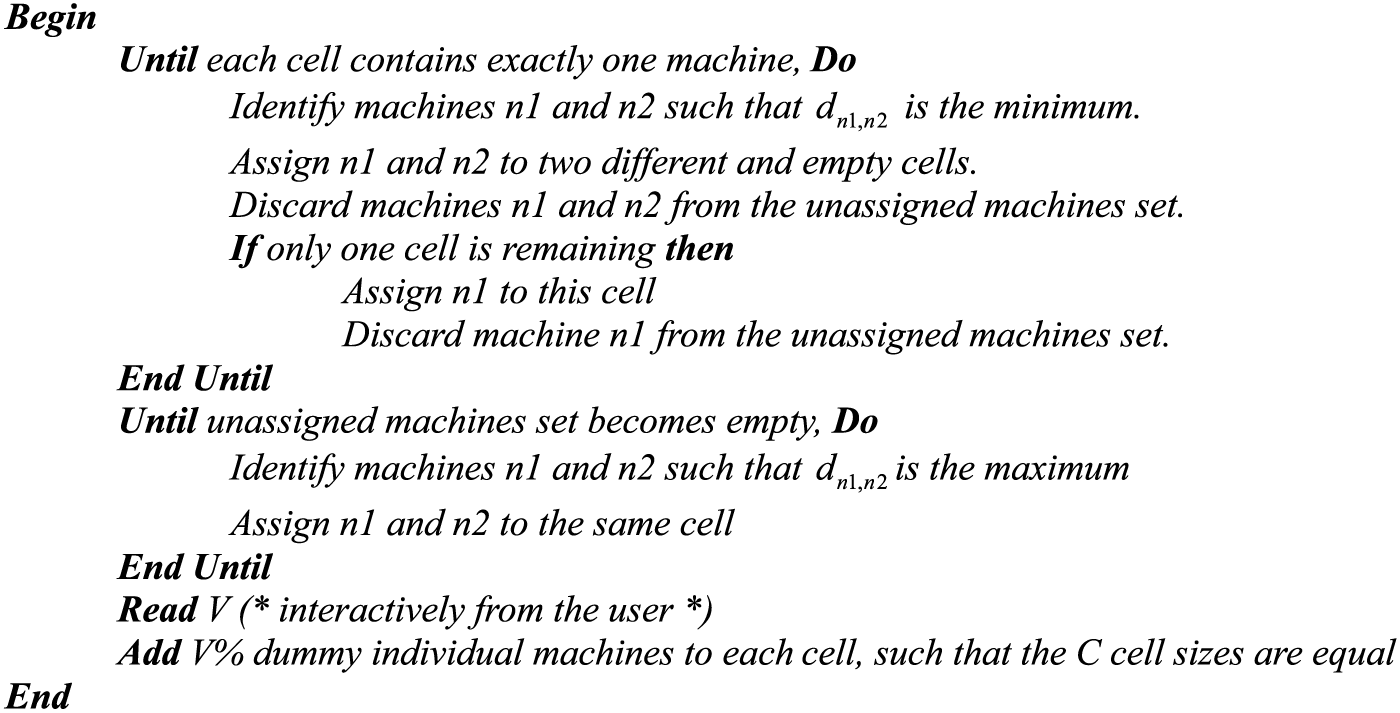 Purpose of design artifacts
Design artifacts to think

Design artifacts to talk

Design artifacts to prescribe
Thinking design artifact
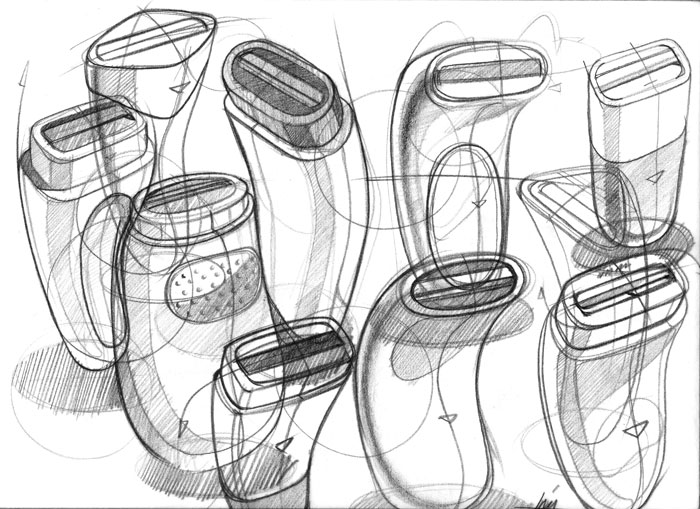 Thinking design artifact
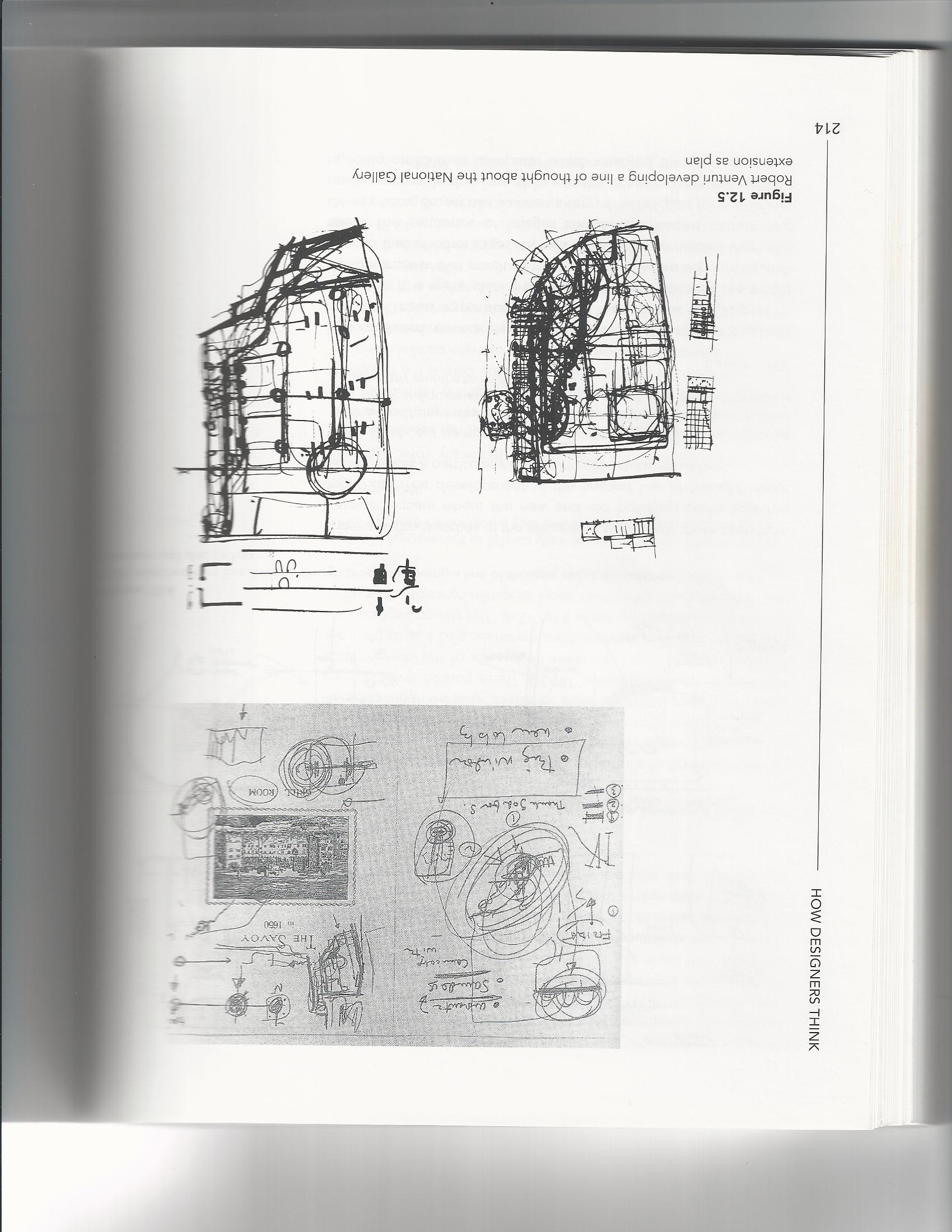 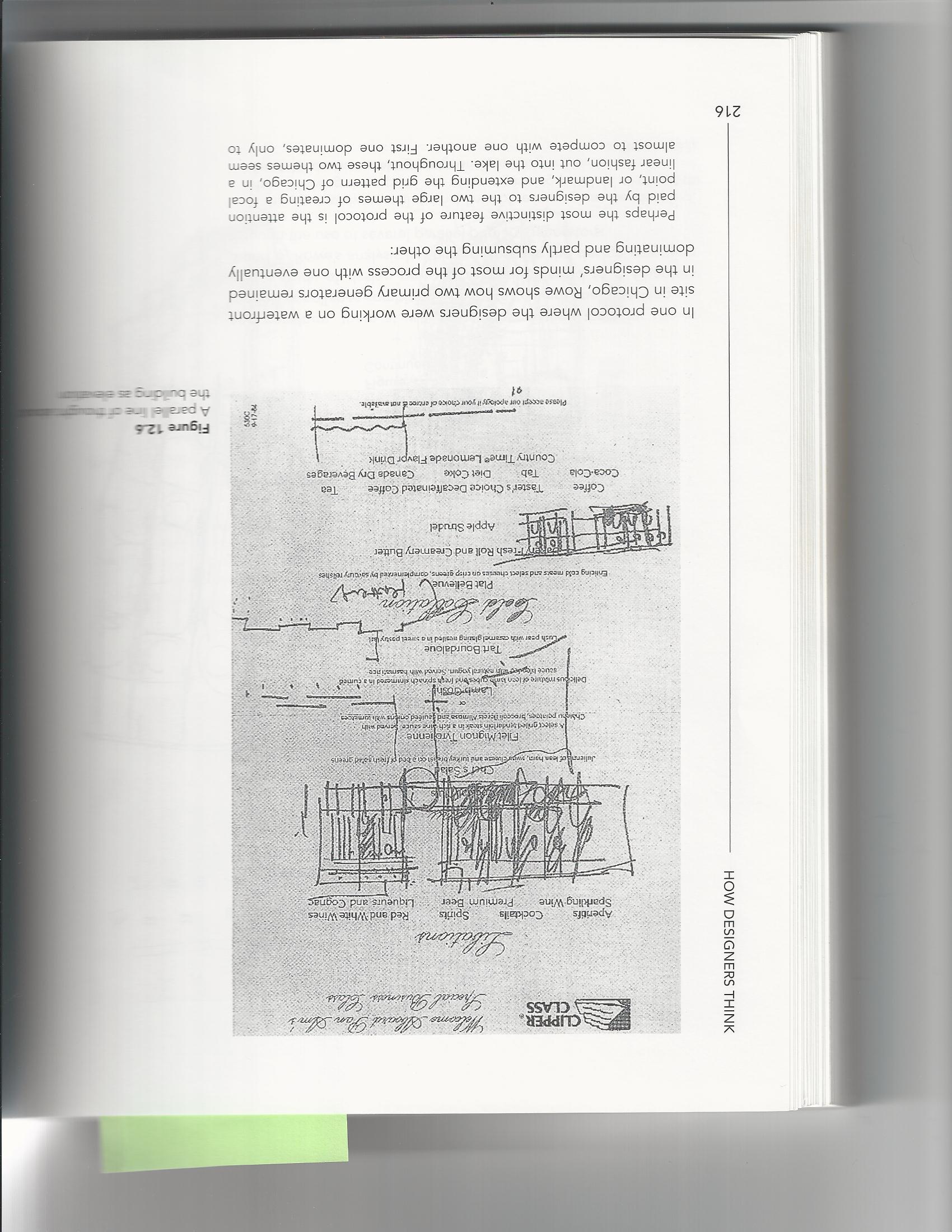 Thinking design artifact
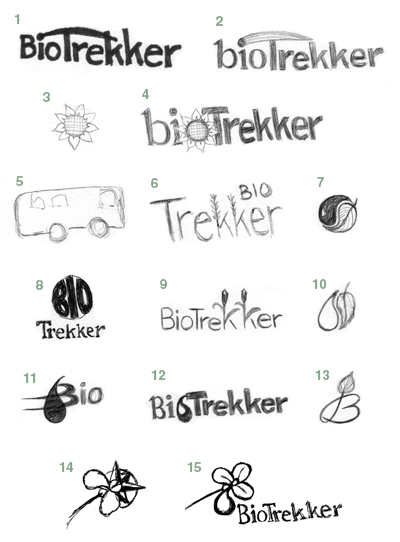 Thinking design artifact
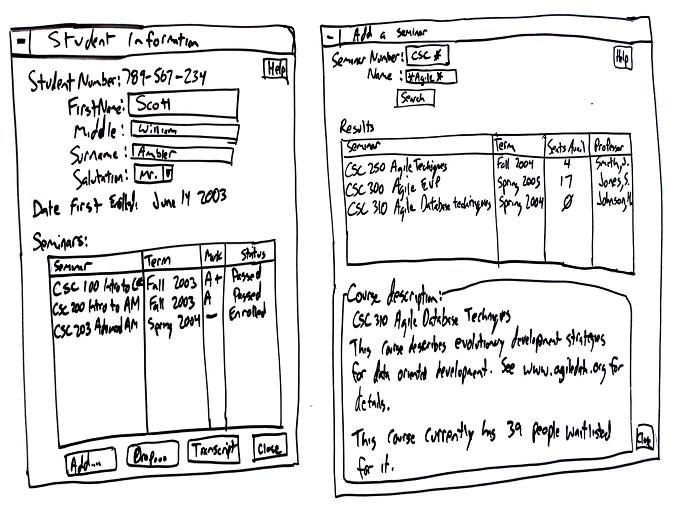 Talking design artifact
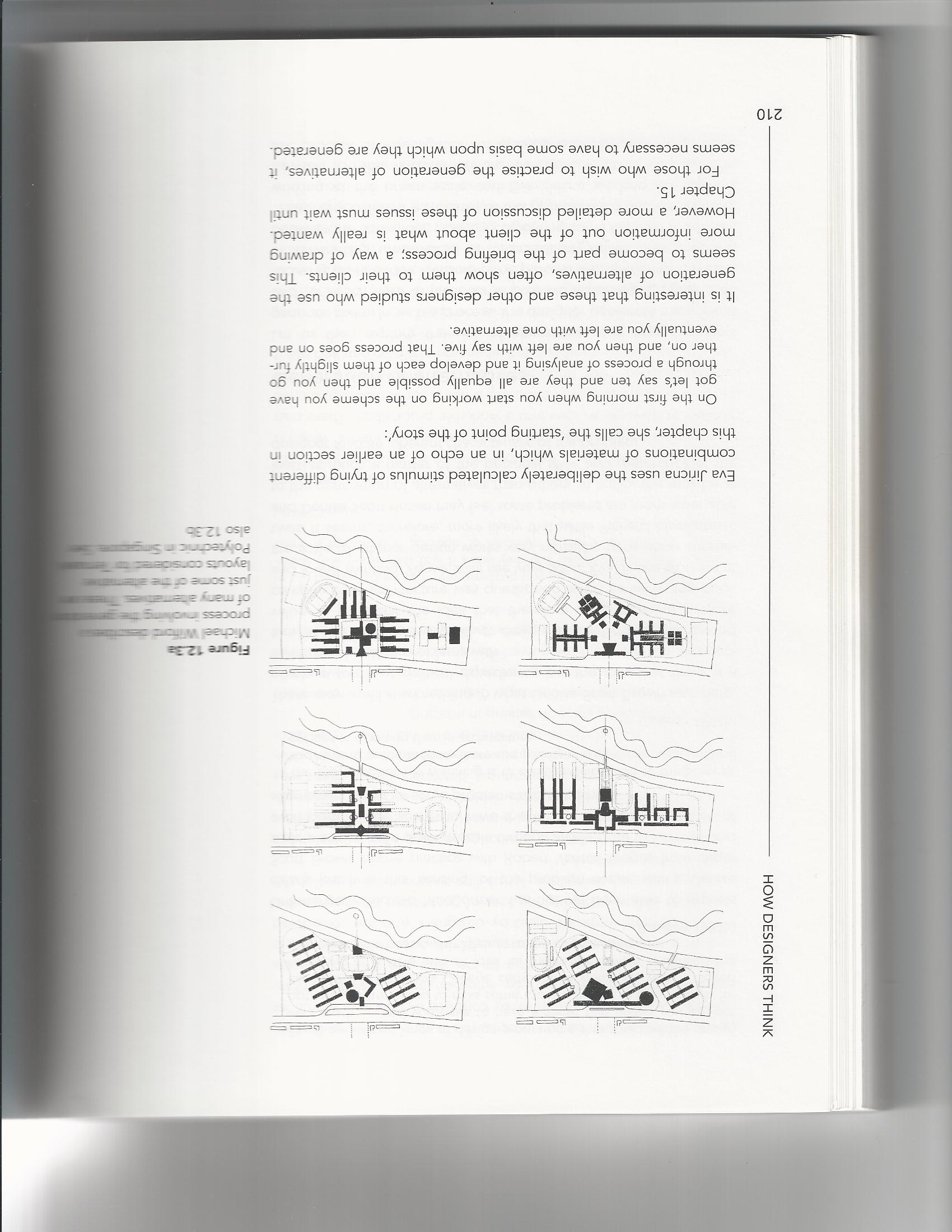 Talking design artifact
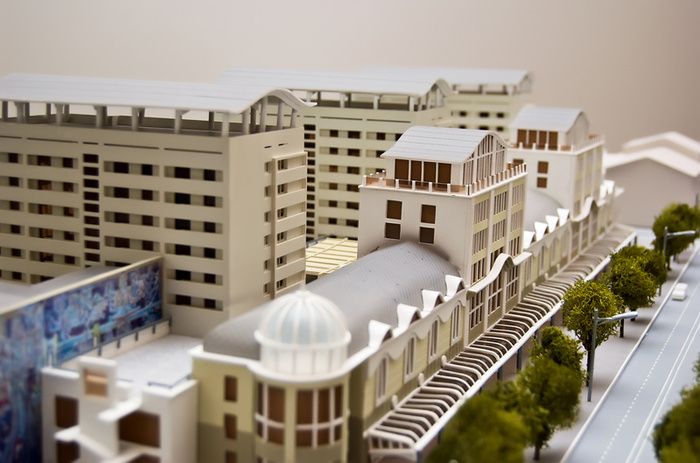 Talking design artifact
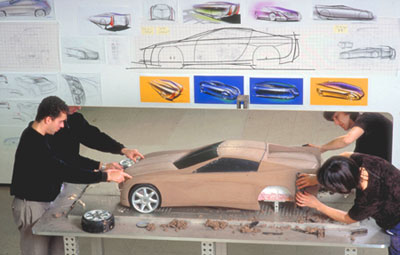 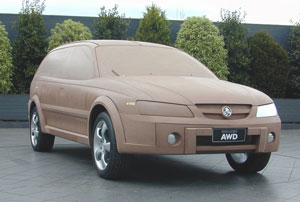 Talking design artifact
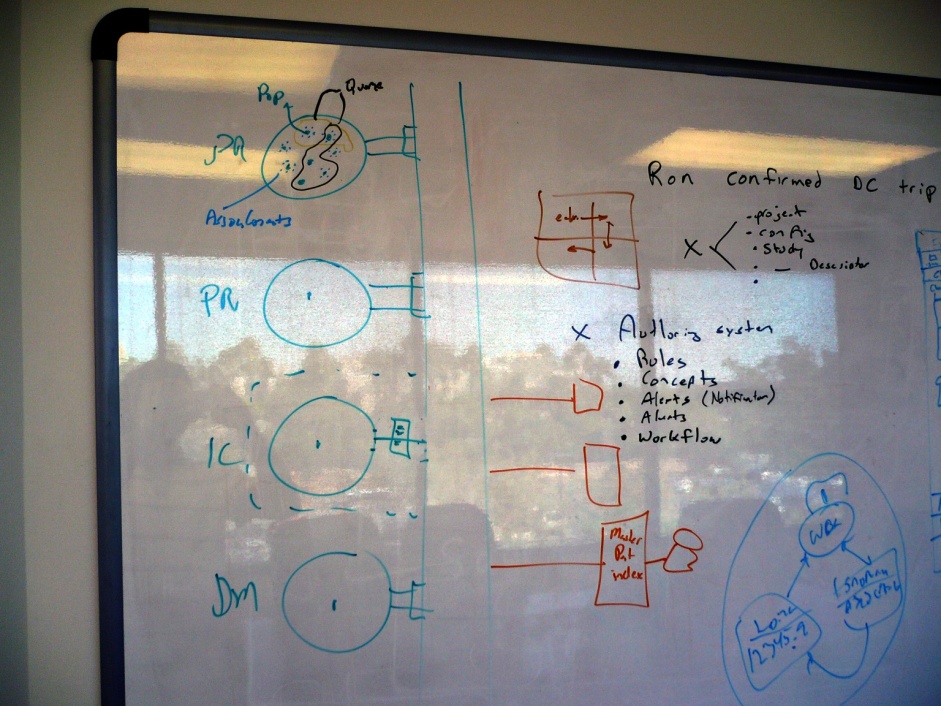 Prescribing design artifact
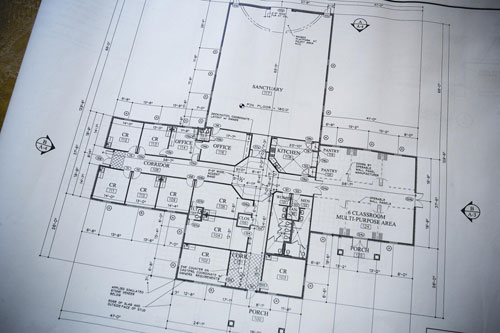 Prescribing design artifact
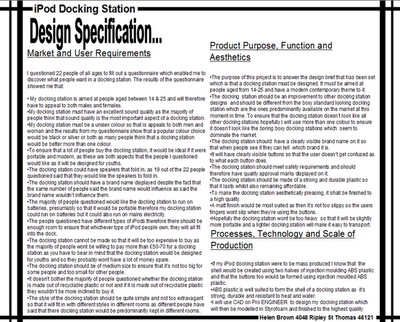 Prescribing design artifact
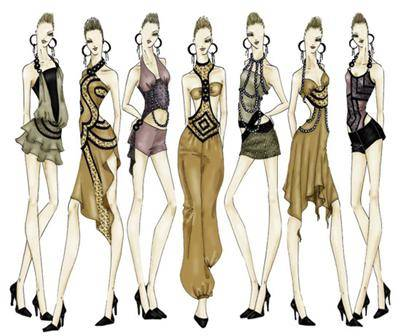 Prescribing design artifact
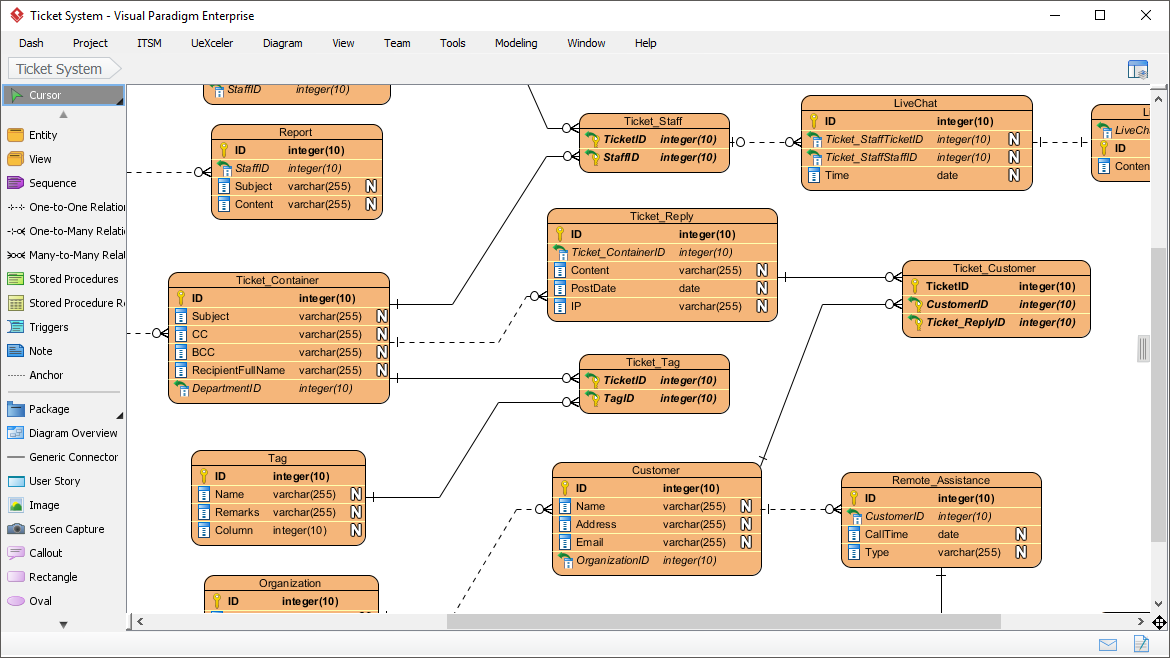